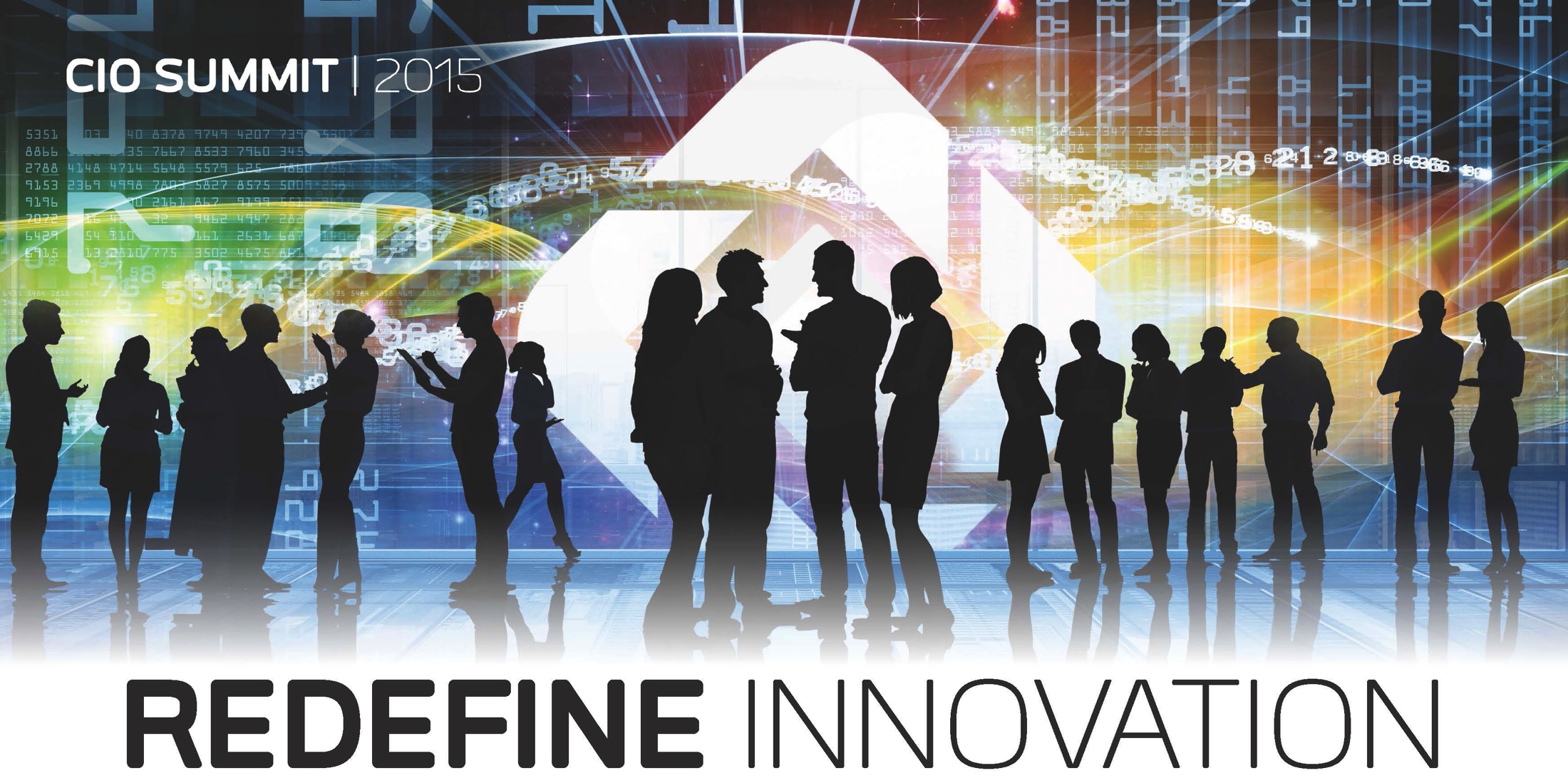 BUSINESS TRANSFORMATION DRIVEN BY THE FEDERATION HYBRID CLOUD
TOM ROLOFF
SVP, GLOBAL SERVICES
EMC II
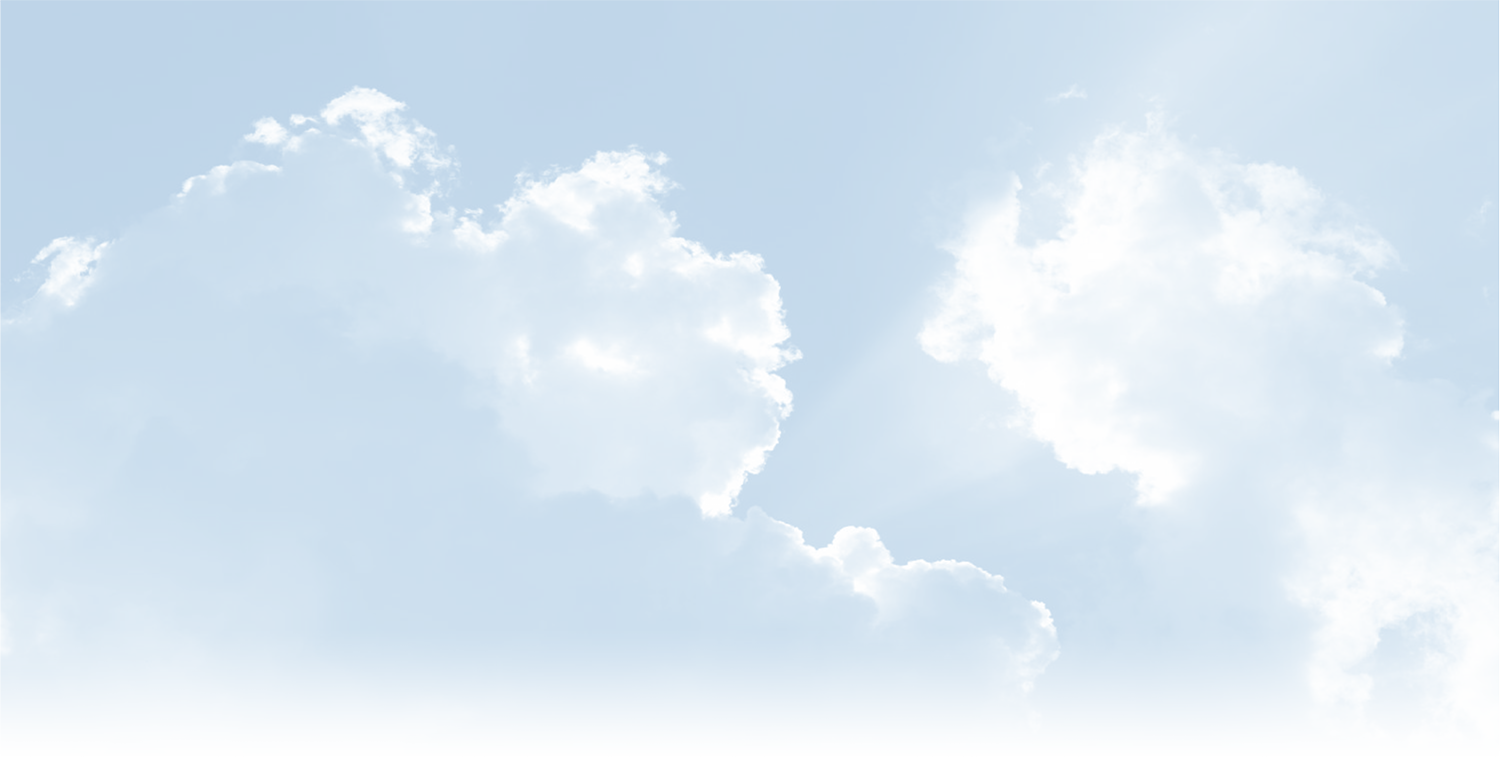 AGENDA
What’s Driving IT Transformation
Three Levels Of IT Transformation
Infrastructure Transformation
Operating Model Transformation
Application Transformation
Approaches For Starting A Transformation Program
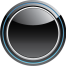 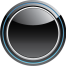 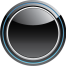 


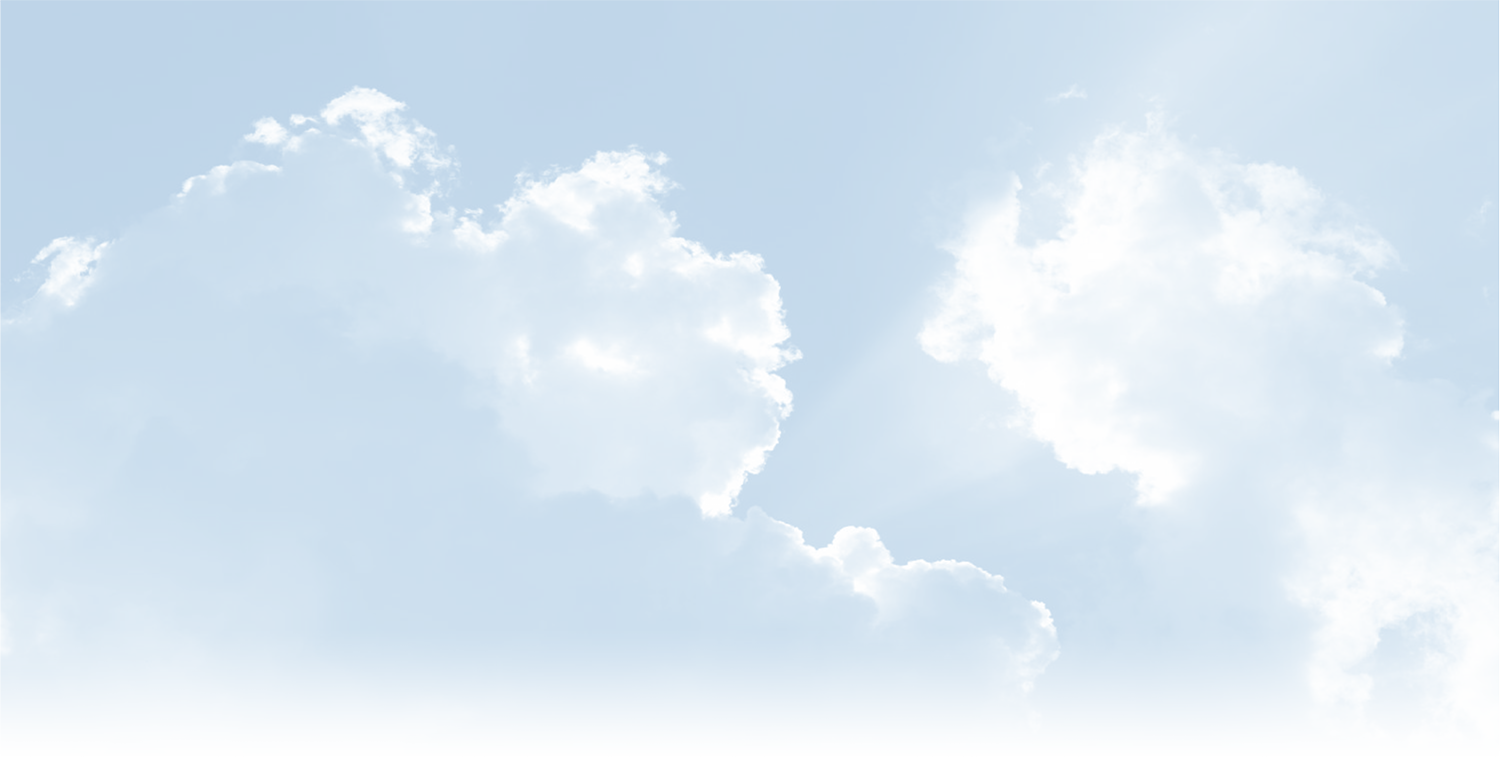 WHAT’S DRIVING IT TRANSFORMATION
[Speaker Notes: Our point of view
The world is digital; need the agility to build things like next gen apps quickly; IT needs to be a business enabler not a cost to reduce
Transformation to ITaaS can build that agility; bridges between supporting existing IT requirements while providing the ability to develop new]
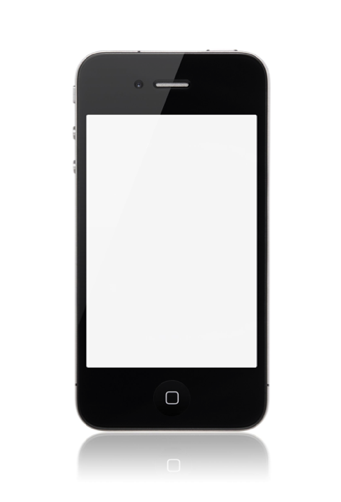 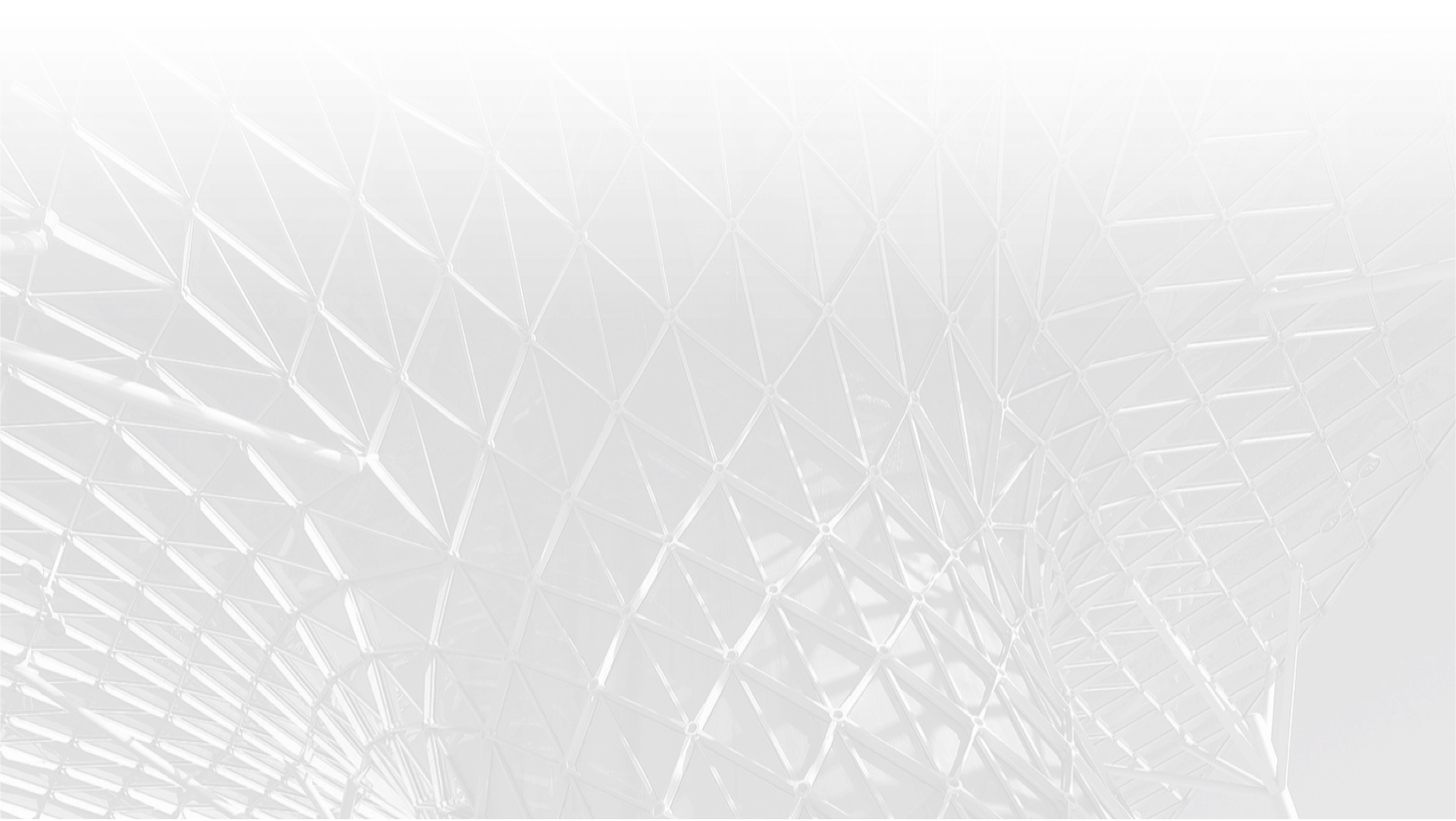 INDUSTRIES & BUSINESSES ARE BEING REDEFINED
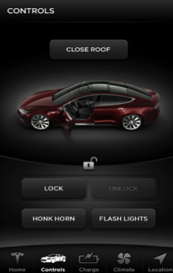 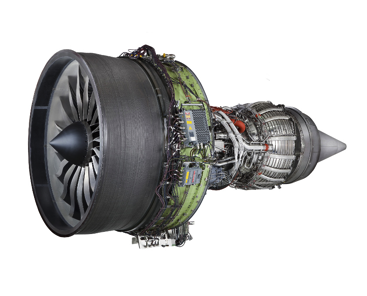 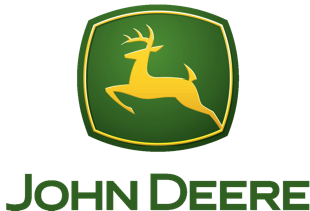 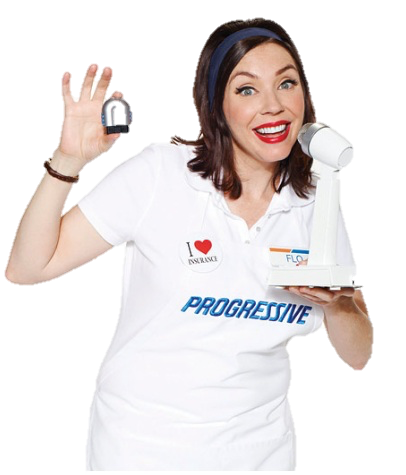 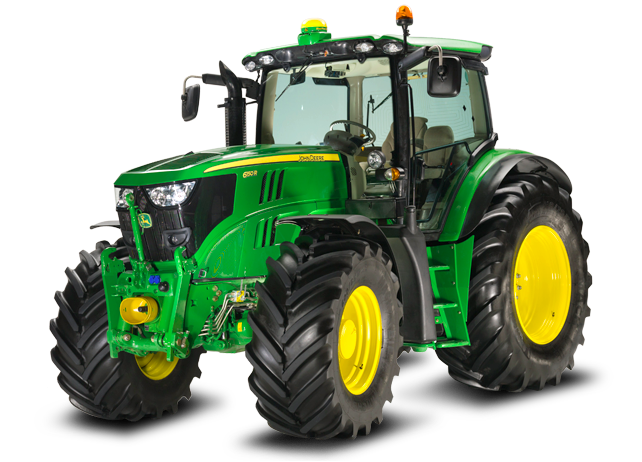 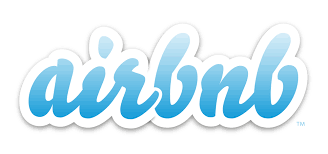 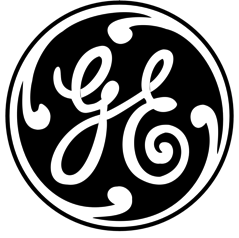 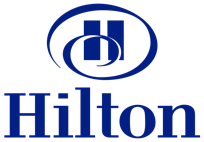 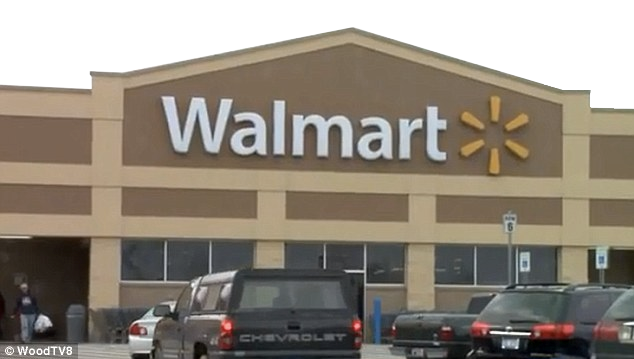 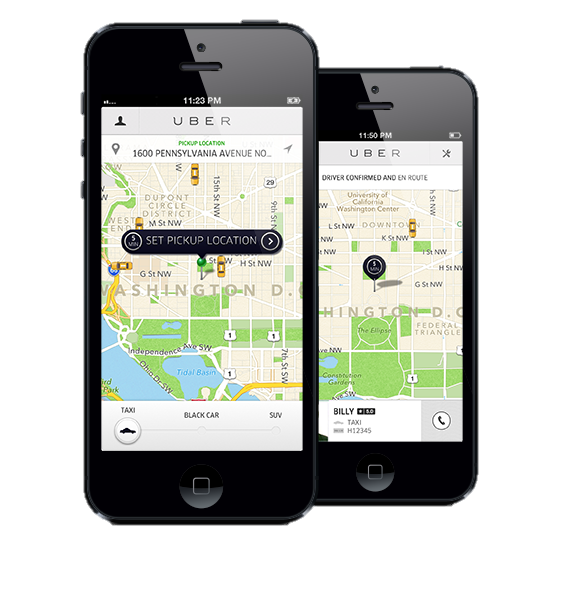 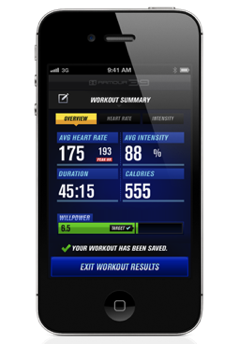 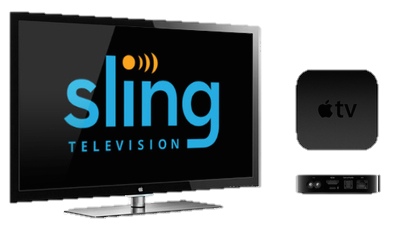 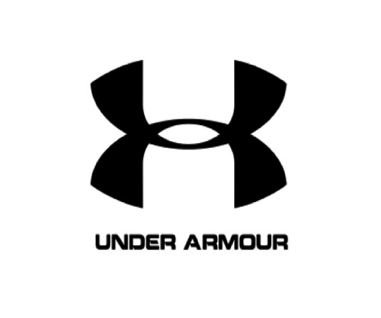 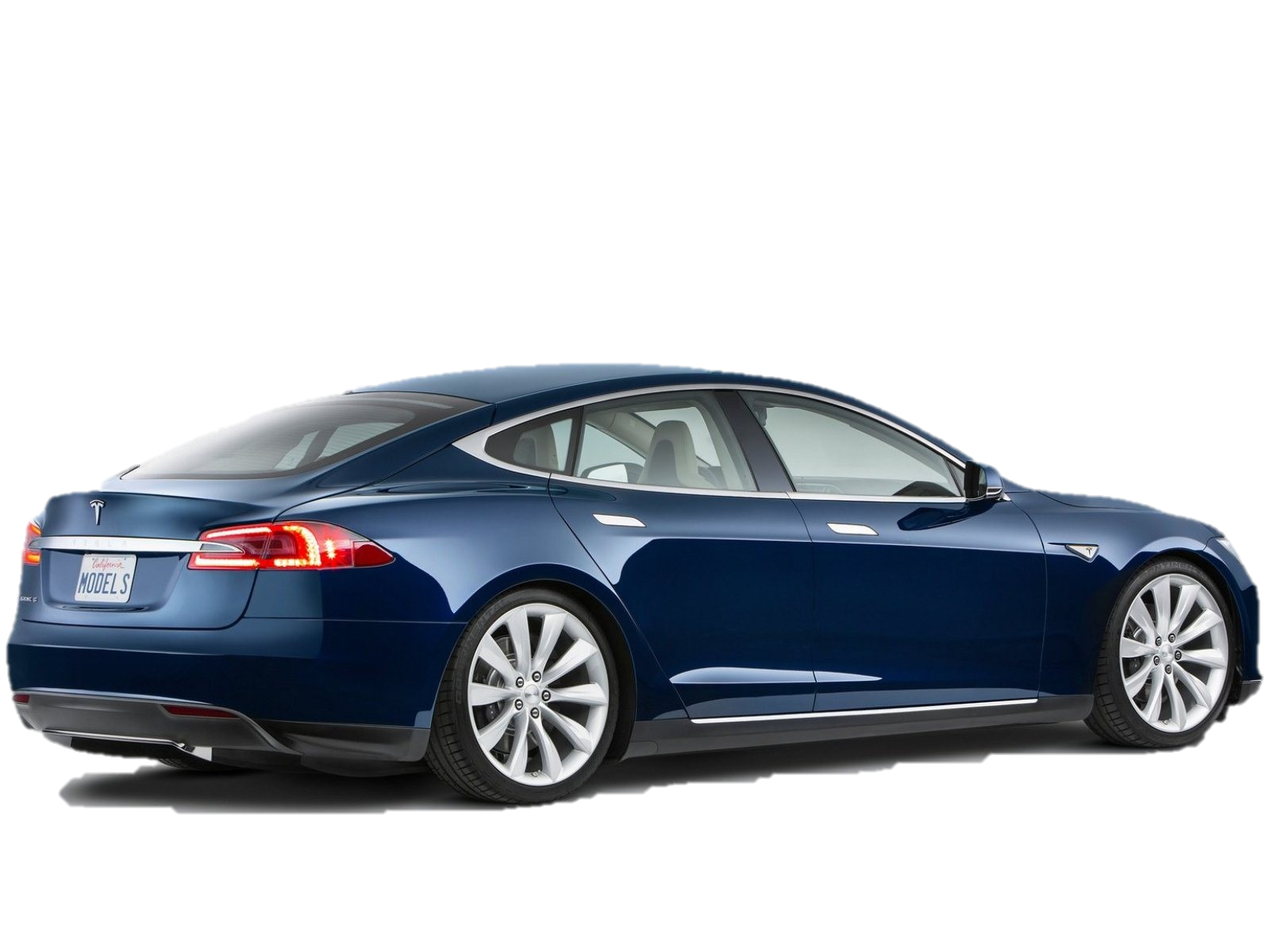 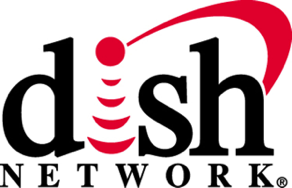 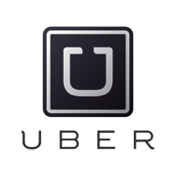 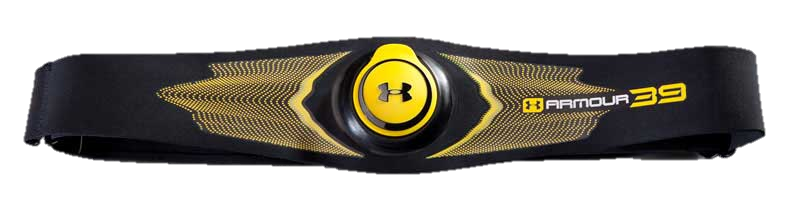 IT NEEDS TO SUPPORT TWO MODES
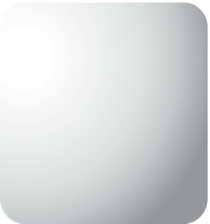 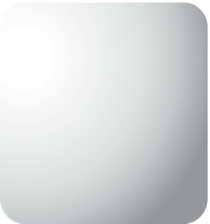 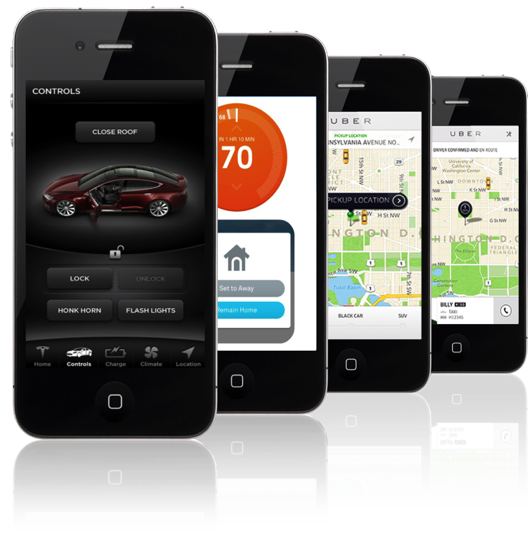 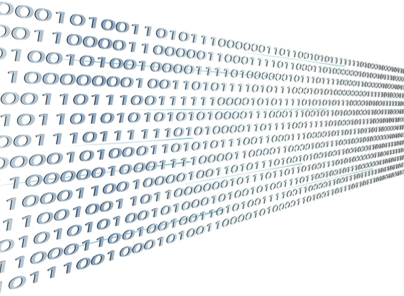 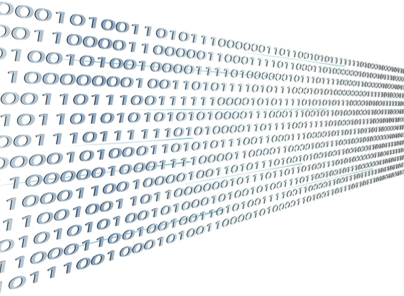 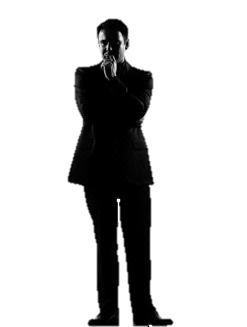 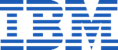 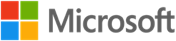 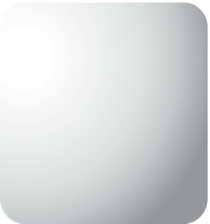 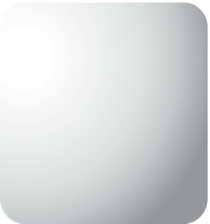 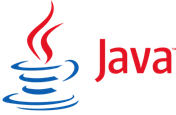 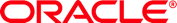 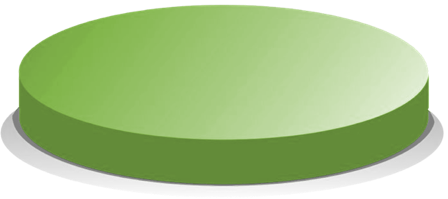 EXISTING 
PLATFORMS
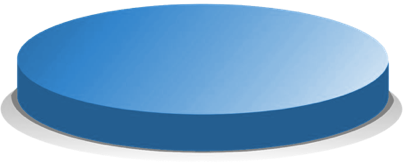 NEW
PLATFORMS
Stable & Reliable Performance To Drive Daily Business Functions
Flexibility & Agility To Drive New Digital Business Outcomes
[Speaker Notes: Stable and Reliable Performance to Address the Daily Business Functioning of the Enterprise

Flexibility and Agility to Deliver Innovative Results that Drive New Digitally Business Outcomes]
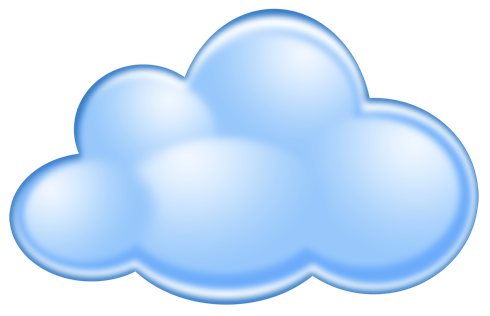 HYBRID
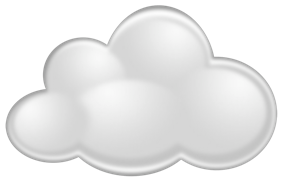 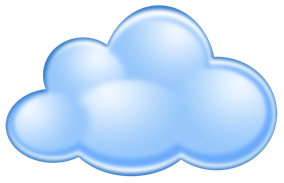 TRANSFORMING INTO A SERVICE BROKER
PRIVATE
PUBLIC
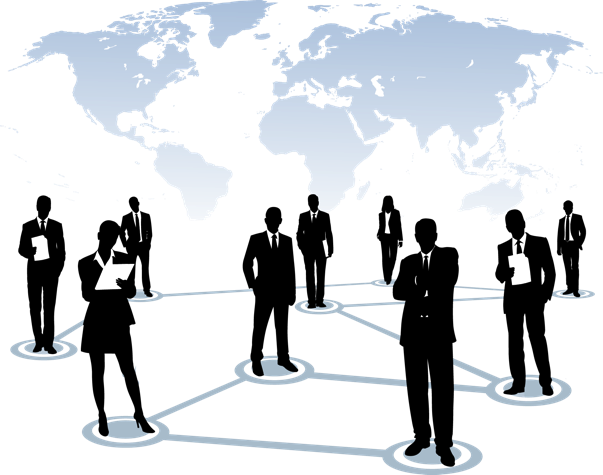 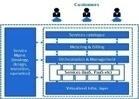 NEW IT BUSINESS MODEL
Service Oriented
Market Driven
“P & L” Focused
Broker & Builder
NEW TECHNOLOGYARCHITECTURE
Private, Hybrid, Public Clouds
End-To-End Automation
Financial Transparency
Self-Service Capabilities
DNA, SKILLS, ROLES & ORGANIZATIONAL ALIGNMENT
“Front Office” Capabilities
Service Accountabilities
Technology Breadth
[Speaker Notes: The case for transformation is really rooted in our legacy – in how we’ve behaved, how we’ve been run, and how we’ve been organized in the past
IT-as-a-Service means taking that virtual hosting platform and layering on top of that some key capabilities involving extensive automation
The real goal is “optimizing IT production for business consumption” – what’s good for IT may not always be what’s good for the business
If we are going to compete with external IT service providers, we have to be organized and operate like IT service providers that can win the business
A New IT Business Model
Now we will focus on transforming to a model that looks more like a professional services organization than a customer services organization
We have to start with the services as opposed to the technology – our clients are not consuming a technology, they are consuming a “business capability”
Enabling Technology
This is probably the easiest of the three, and the main focus of our first two phases
DNA, Skills, Roles & Organizational Alignment – this is our focus now
Important to focus on “front office” capabilities – “front office” meaning the marketing and sale of IT services]
IT AS A SERVICE DELIVERS BUSINESS AGILITY AT LOWER COST
INNOVATION SPENDING
(% OF IT BUDGET)
IT COST COMPARISON
(% OF TOTAL IT OPEX BUDGET)
Legacy
28%
33
4
Innovation
22
20
Cloud Services
External Services
Internal Services
Software
Hardware
Telecom, Facilities, Legacy
14
14
Maintenance
9
6
4
27
23
ITaaS
40%+
Legacy
100%
ITaaS 
76%
Source: McKinsey, Gartner, EMC analysis
Source: Forrester, EMC analysis
[Speaker Notes: How much cost and agility benefit can IT expect from the delivery of IT as a Service?
Regarding cost, the left hand side of this page provides some insight about the amount and nature of costs benefits.  IT as a Service can save 20-25% over legacy IT.  Notice that the primary savings are not really in hardware, which is a relatively small part of the total budget (shown in light blue), but rather in what is spent on “internal services” and “external services” to customize and operate legacy IT environments.
In terms of agility, the right hand size of this page provides an indication of the amount of the IT budget can be spent on innovation vs. maintenance.  With IT as a Service, IT organizations can spend more than 40% of their budget on innovation vs. 28% in legacy IT environments.]
AN IT TRANSFORMATION APPROACH
APPLICATION 
TRANSFORMATION
OPERATING MODEL
TRANSFORMATION
Align Workloads With Most Suitable Cloud Model
End User Experience
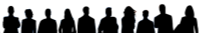 ServicePortal
New Roles
Existing
Applications
NewApplications
Package And Orchestrate Services For Agile IT Operations And Convenient Consumption
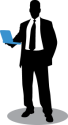 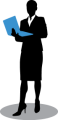 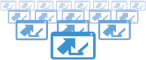 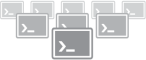 INFRASTRUCTURE TRANSFORMATION
Build A Cost-efficient, Agile Infrastructure To Enable Hybrid Cloud
Management,Orchestration
AgileProcesses
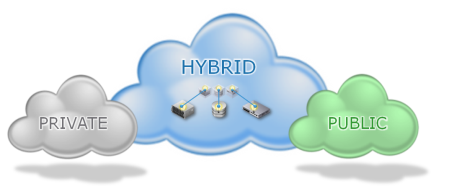 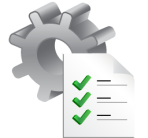 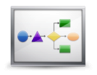 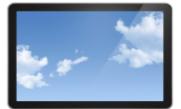 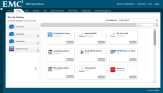 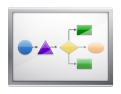 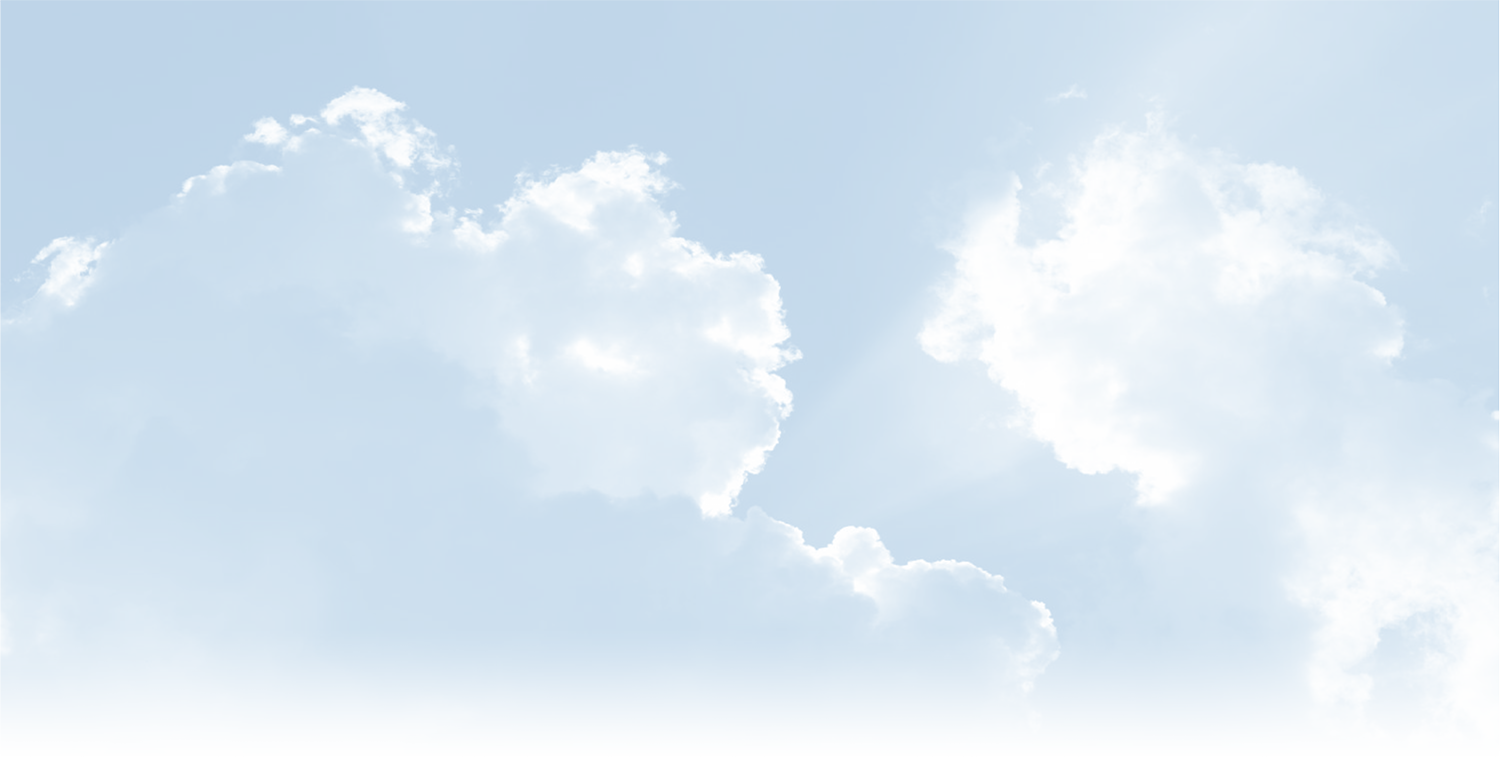 THREE LEVELS OFIT TRANSFORMATIONINFRASTRUCTURE TRANSFORMATION
[Speaker Notes: New name; enterprise hybrid cloud is only for the VMware version.
“EMC Enterprise Hybrid Cloud, Federation SDDC Edition” is now simply called “Federation Enterprise Hybrid Cloud”.
In addition, the Federation solution formerly known as “Federation Software-Defined Data Center” will now also be called “Federation Enterprise Hybrid Cloud”. They are the same solution; hence they now have the same name.

And if you’ve been using the logo, it’s changed.]
TECHNOLOGY TRANSFORMATION—HYBRID CLOUD
BUILD…
GOVERNANCE, RISK AND COMPLIANCE (GRC)
SECURITY
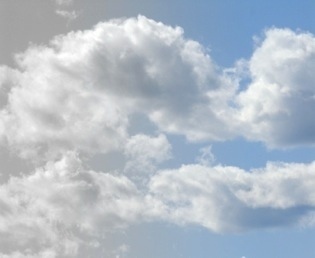 Cloud Services
Service 
Management
Policy Engine
Service Catalog
User Portal
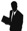 BPaaS
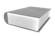 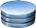 Request Management
SaaS
Incident Management
Orchestration Engine
Cloud Service Building Blocks
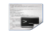 PaaS
Problem Management
IaaS
Event Management
Traditional (Non-Cloud) Services
Cloud Service Broker (CSB)
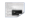 Knowledge Management
Device
Network
Professional Services
Change Management
API
API
API
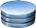 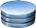 Hosting
Software
Configuration Management
Virtual Infrastructure
Virtual Infrastructure
Virtual Infrastructure
CMDB
AMDB
Physical Infrastructure
Physical Infrastructure
Physical Infrastructure
Asset Management
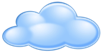 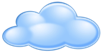 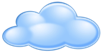 Metering Engine
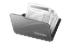 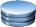 HOSTED
PRIVATE CLOUD
PUBLIC CLOUD
PRIVATE CLOUD
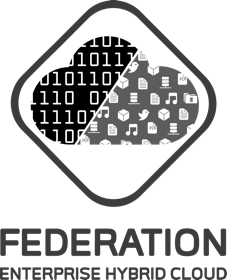 FEDERATION ENTERPRISE HYBRID CLOUD SOLUTION
BUY…
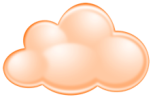 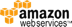 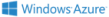 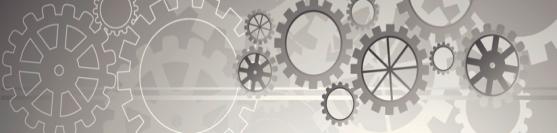 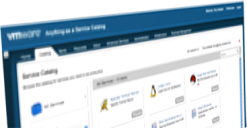 Self-Service & Automation
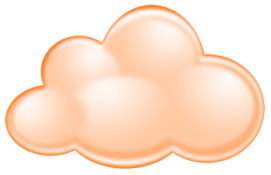 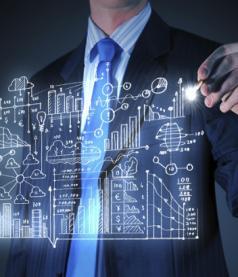 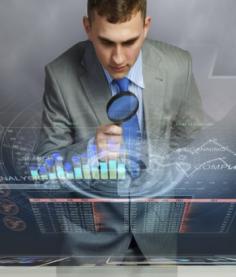 EMC Cloud Service Providers
Virtualized Infrastructure
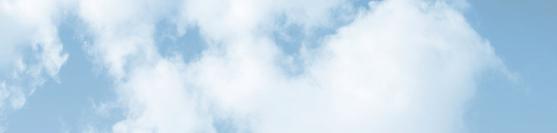 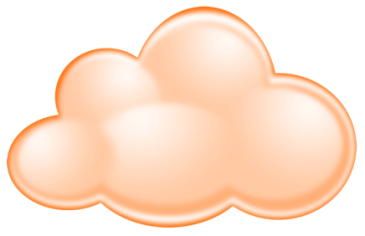 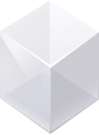 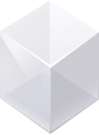 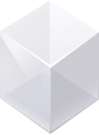 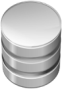 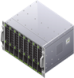 Compute
Network
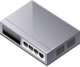 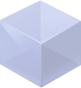 Operational 
Management
Financial
Transparency
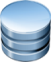 Software-Defined Storage
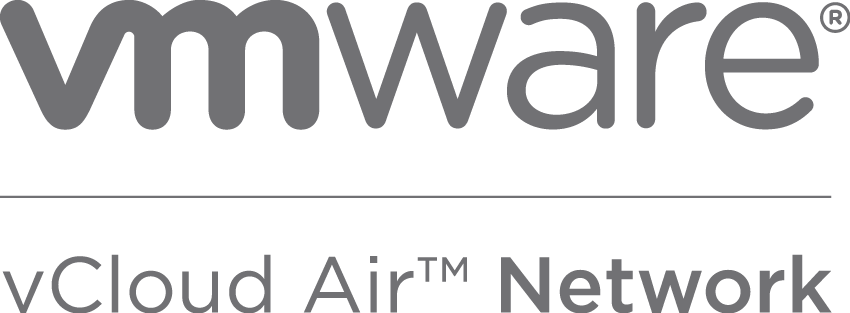 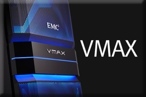 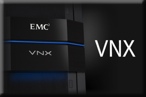 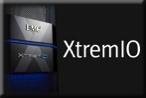 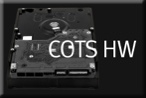 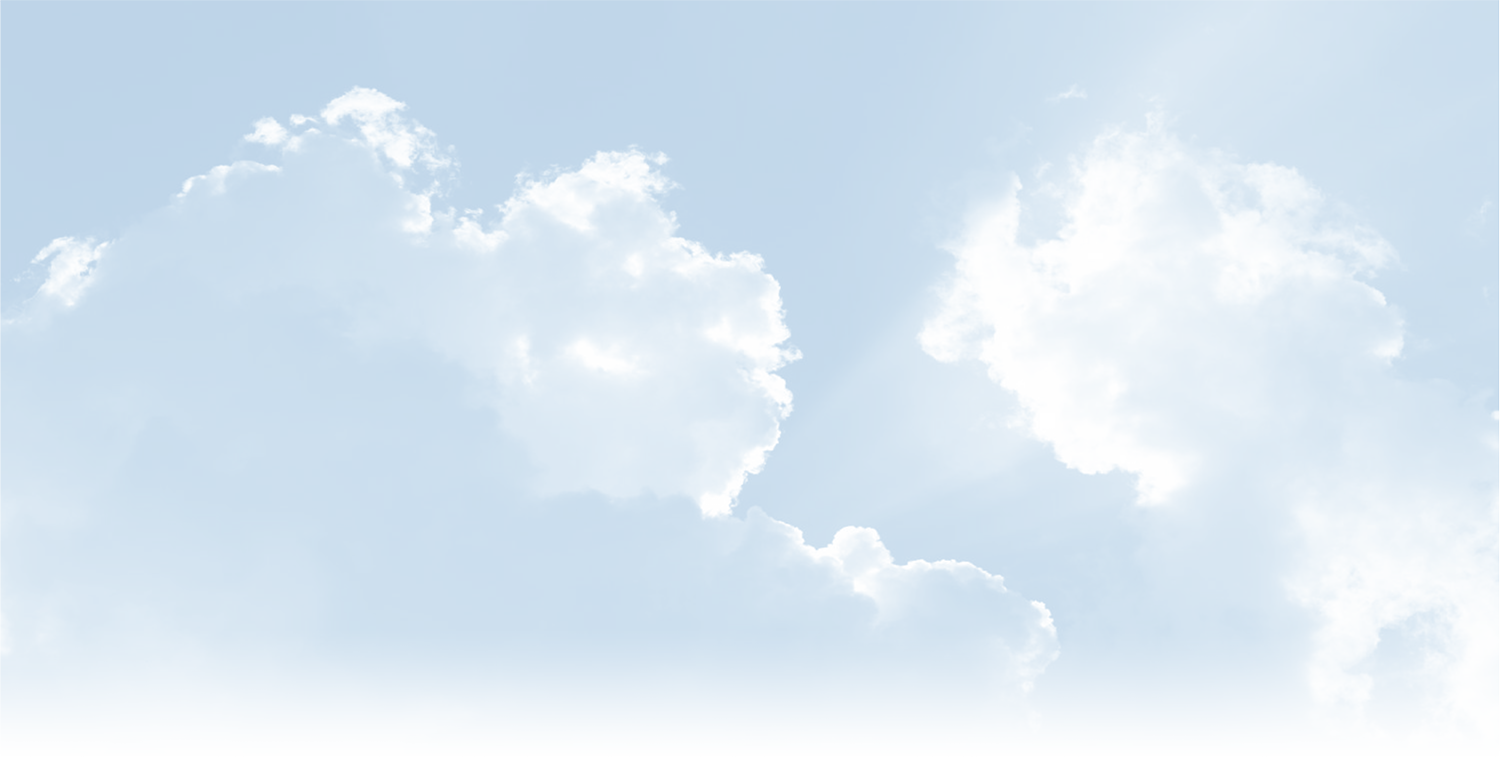 THREE LEVELS OFIT TRANSFORMATIONOPERATING MODEL TRANSFORMATION
[Speaker Notes: New name; enterprise hybrid cloud is only for the VMware version.
“EMC Enterprise Hybrid Cloud, Federation SDDC Edition” is now simply called “Federation Enterprise Hybrid Cloud”.
In addition, the Federation solution formerly known as “Federation Software-Defined Data Center” will now also be called “Federation Enterprise Hybrid Cloud”. They are the same solution; hence they now have the same name.

And if you’ve been using the logo, it’s changed.]
NEW IT OPERATING MODEL
NEW ORGANIZATION & ROLES IN IT TRANSFORMATION
BUSINESS
SUPPLY
DEMAND
Department
Department
Department
Department
Department
Department
Department
Demand
Demand
Demand
Demand
Demand
Demand
Demand
BUSINESS RELATIONSHIP MANAGEMENT (BRM)
SERVICE PORTFOLIO MANAGEMENT

IT Portal      Service Catalog      Solution Desk
SERVICE OPERATIONS

Monitor, Support, Measure, Improve Services
Supply
Supply
Supply
Supply
“ELASTIC IT” SUPPLY
IT Service Center
IT Service Center
IT Service Center
SP Service Center
[Speaker Notes: New the IT Operating model is fundamentally about delivering value to the business. The principles of supply and demand are at its core as the Business Relationship Manager looks to capture and predict what the business needs (in their terms) and communicate that to the rest of the newly organized IT operations. Moving from the old model of order taking to a more proactive opportunity sharing approach.

The portfolio and ops groups sit in-between the BRM and the supply, or technology layer of IT. They ensure that the demand needs are met via a set of standardized services organized in a service catalog and delivered via a self-service portal. These standardized services reduce the tendency towards one off projects and shift towards managing a portfolio of service. 

Operations ensures the day to day operations and timely delivery of services. No longer is IT seen as taking weeks to months to respond to changes, but rather a continuous delivery. Ops also focuses on the measurement of the service usage and reports back to the business units on how and where their services are being used to better serve the business. 

At the foundation is the supply layer of IT Service Centers structured around important areas of focus. They work in tandem to share component parts and adjust capacity based on demand. These service centers can rely on internal or even external components and services to deliver back up to the business. Many customers choose to create a specific service center to aggregate external service providers so business unit usage of these resources is monitored and managed alongside internal operations. There is one view of IT and technology that the business interacts with.

This new operating model changes the dynamic of IT to all about delivering value to the business.]
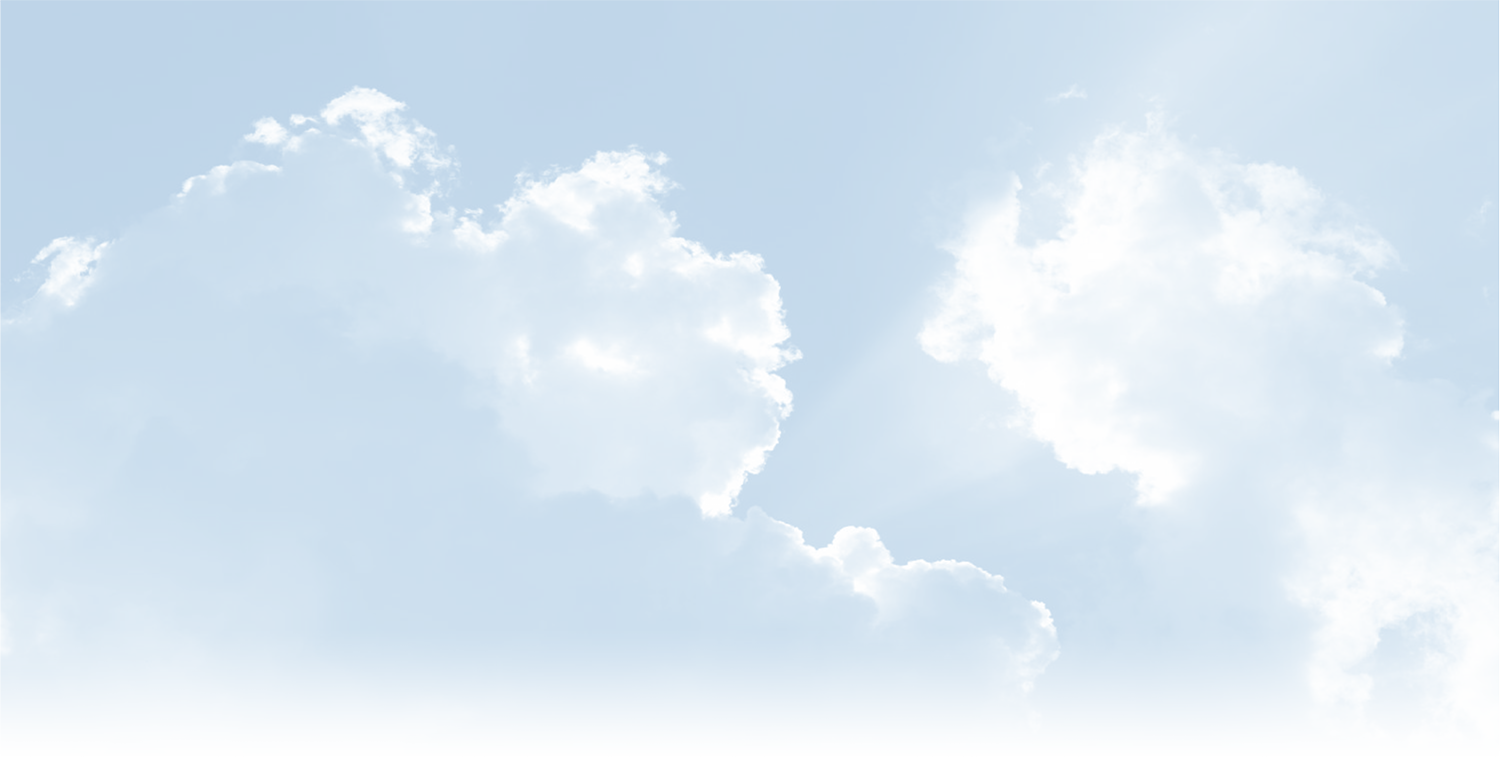 THREE LEVELS OFIT TRANSFORMATIONAPPLICATION TRANSFORMATION
[Speaker Notes: New name; enterprise hybrid cloud is only for the VMware version.
“EMC Enterprise Hybrid Cloud, Federation SDDC Edition” is now simply called “Federation Enterprise Hybrid Cloud”.
In addition, the Federation solution formerly known as “Federation Software-Defined Data Center” will now also be called “Federation Enterprise Hybrid Cloud”. They are the same solution; hence they now have the same name.

And if you’ve been using the logo, it’s changed.]
APPLICATION TRANSFORMATION
ANALYZE
EXECUTE
DETERMINE
DEVOPS FACTORY
BUILD NEW
New
Applications
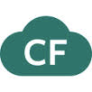 DEV
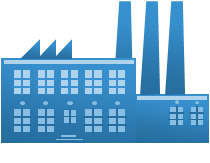 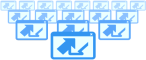 REINVEST
Dev,
Execution
Architecture, Standards
APPLICATION PORTFOLIO ANALYSIS
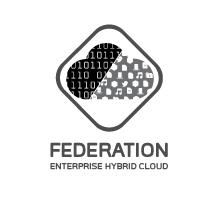 APP MIGRATION FACTORY
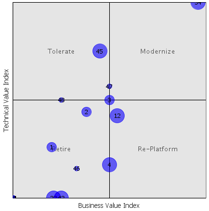 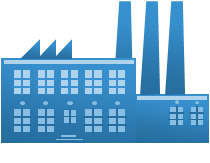 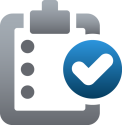 ExistingApplications
Migration
Execution
Architecture, Standards
RETIRE
RETIREMENT FACTORY
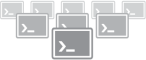 REPLATFORM
Application
Inventory &
Classification
Application
Alignment
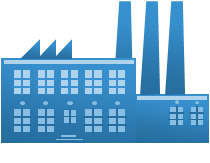 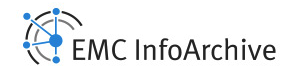 RETAIN
Retirement
Execution
Architecture, Standards
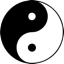 DEV
OPS
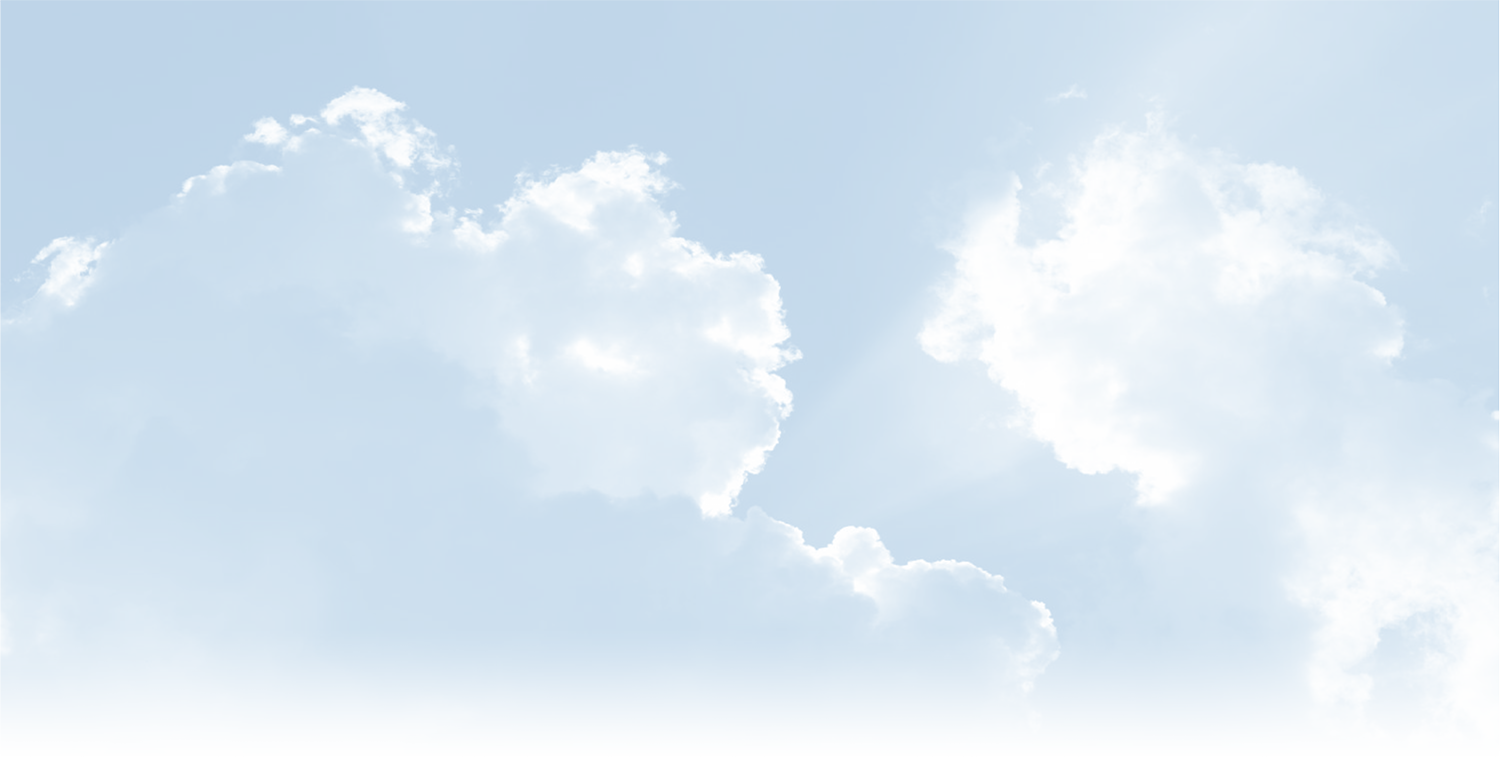 APPROACHES FOR STARTING ANIT TRANSFORMATION
[Speaker Notes: Our point of view
You can approach IT transformation through a tops-down approach driven by senior management with a documented business case and roadmap; or you can take a step-by-step journey mapped out in a prioritized fashion.
First we’ll discuss an ITTW that helps set priorities and drives alignment.
Then we’ll review a tops-down approach with senior management driving an ITaaS roadmap and bus. case approach.]
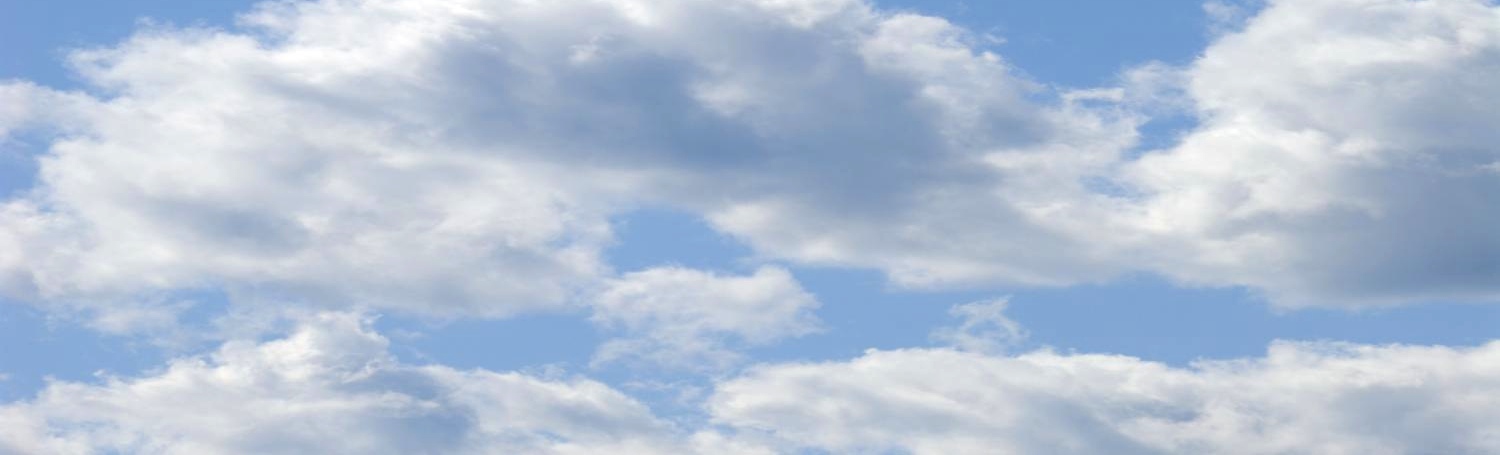 IT’S A JOURNEY—STEP BY STEP
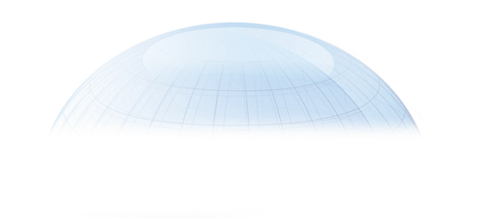 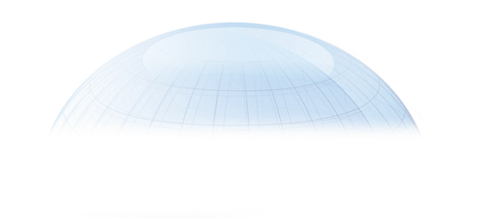 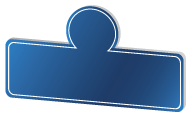 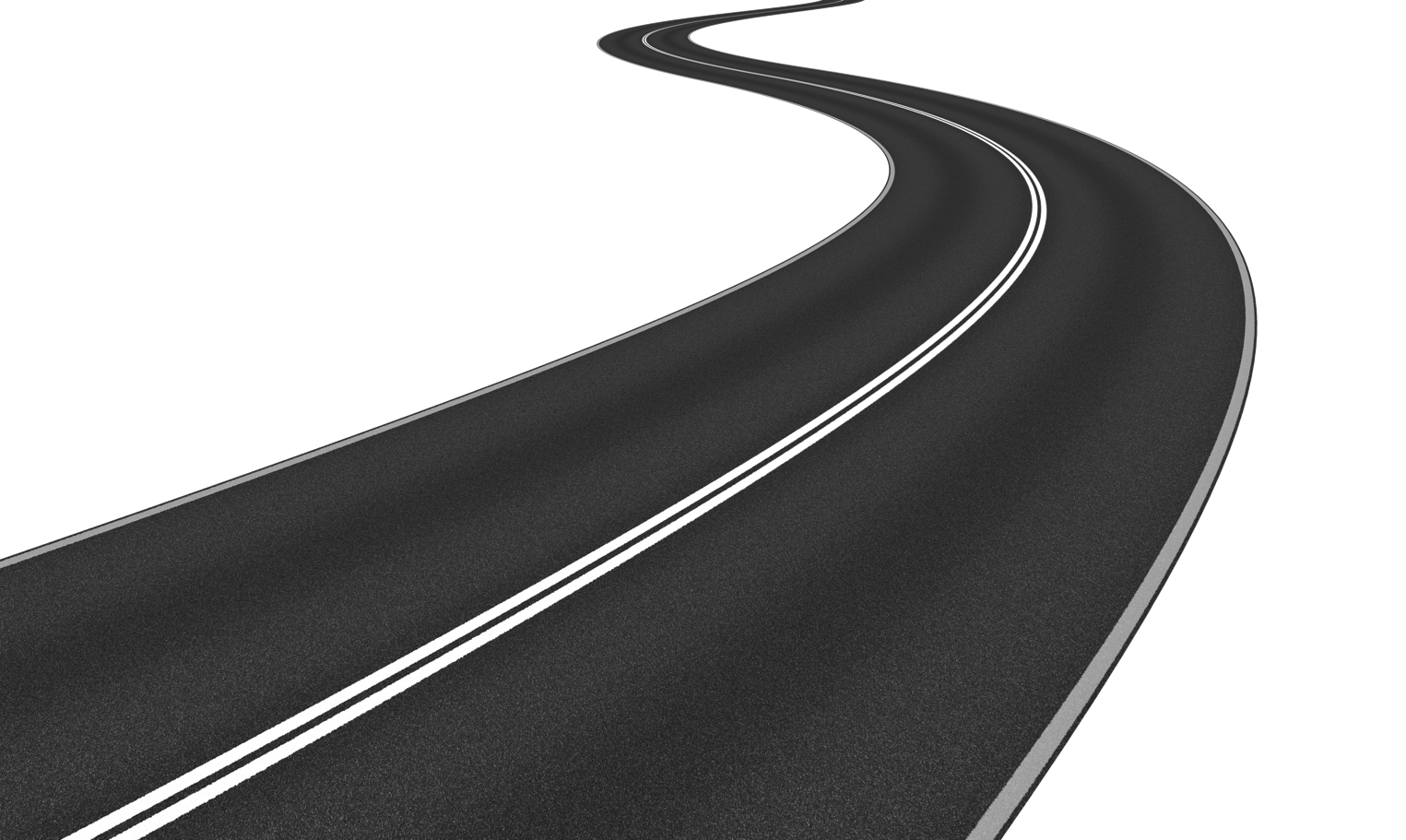 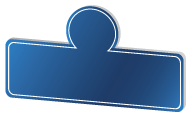 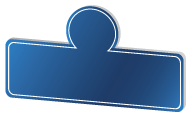 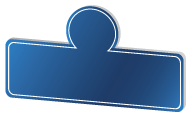 FinancialTransparency
Converged Infrastructure
Service Catalog
User Portal
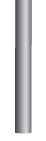 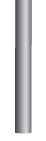 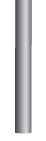 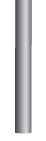 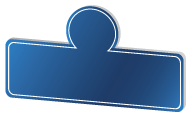 Virtualization
STEP BY STEP
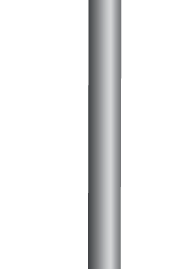 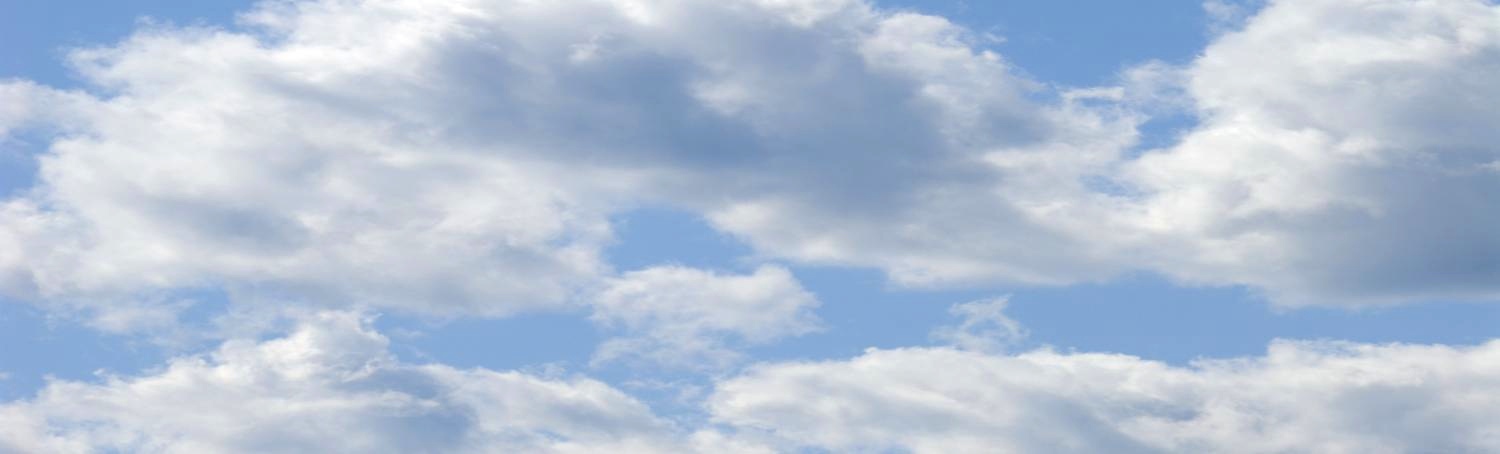 IT TRANSFORMATION—DEFINE THE FUTURE—& WORK BACKWARDS
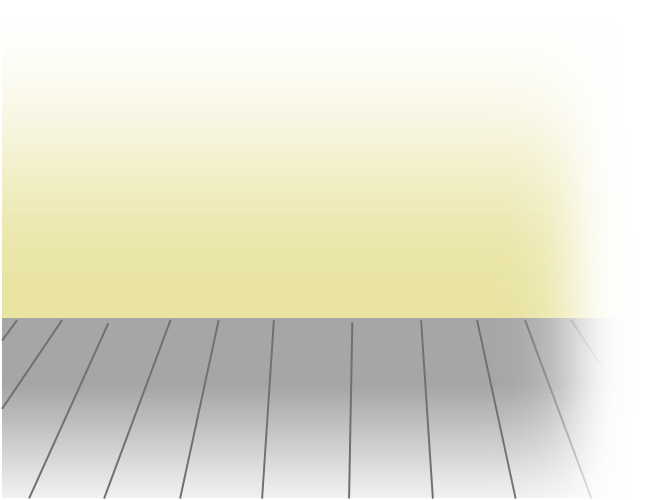 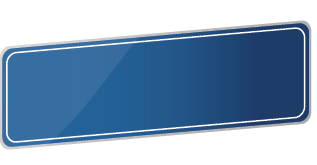 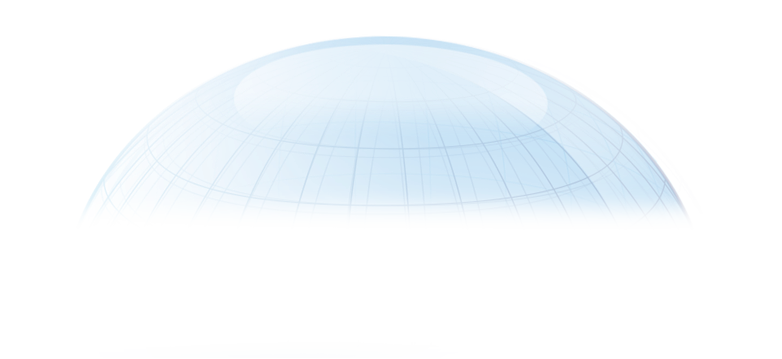 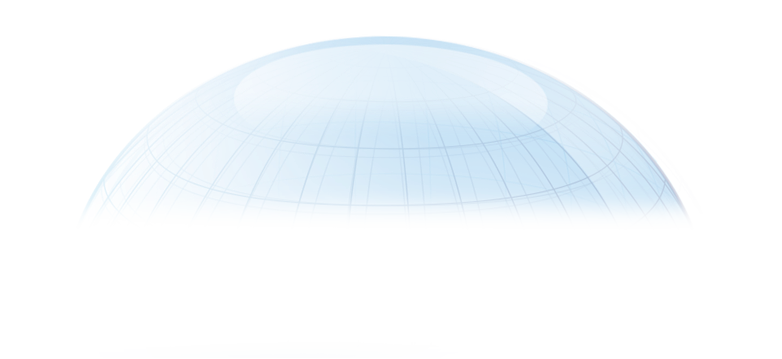 FUTURE 
VISION
Current State
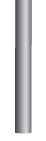 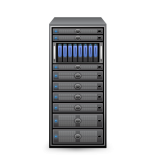 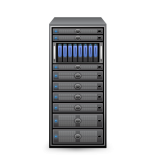 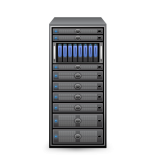 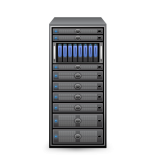 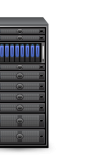 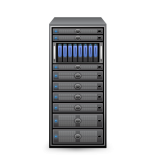 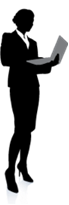 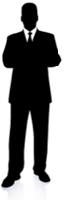 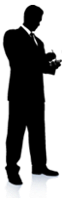 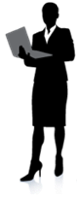 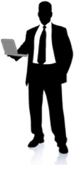 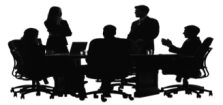 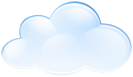 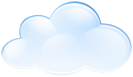 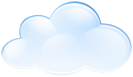 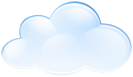 TOPS DOWNMILESTONESDEFINED
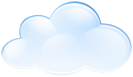 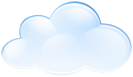 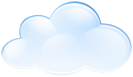 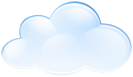 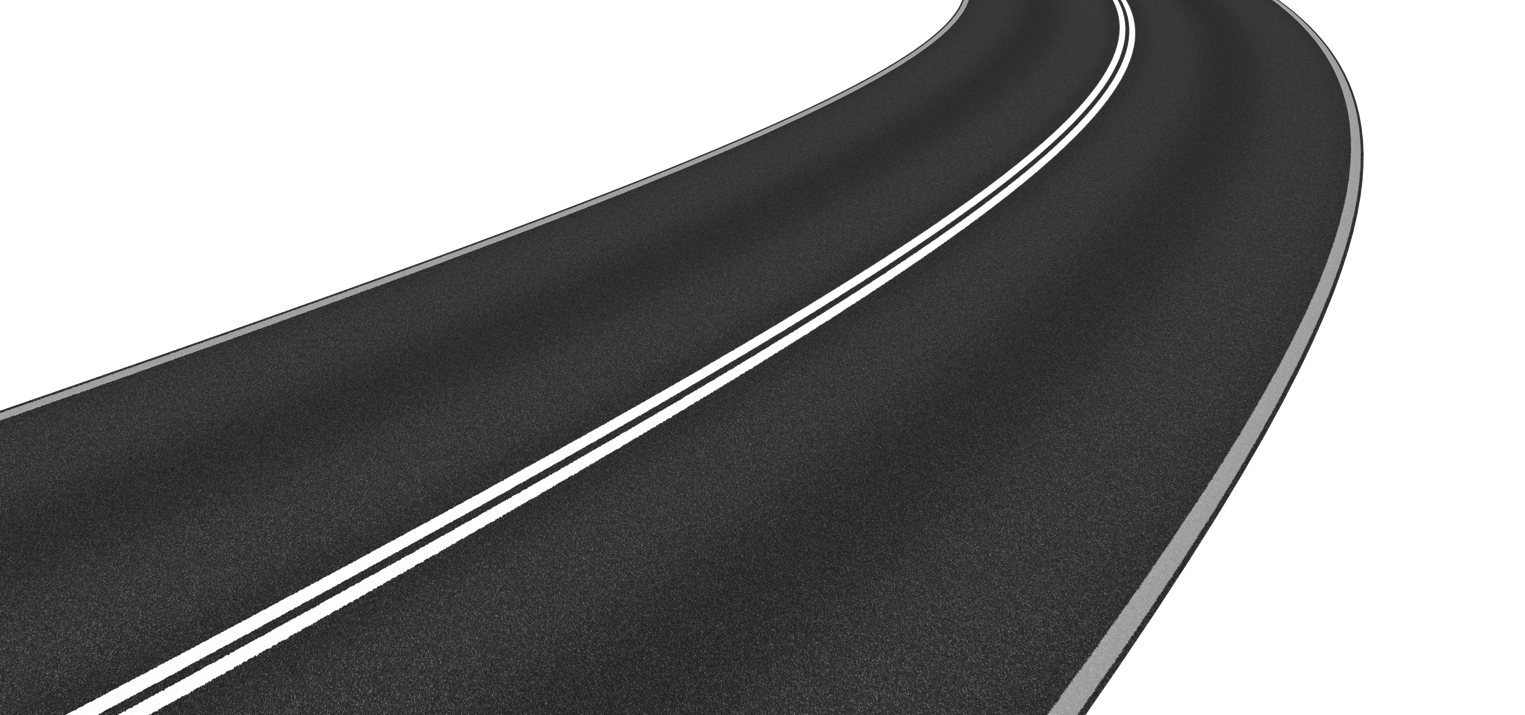 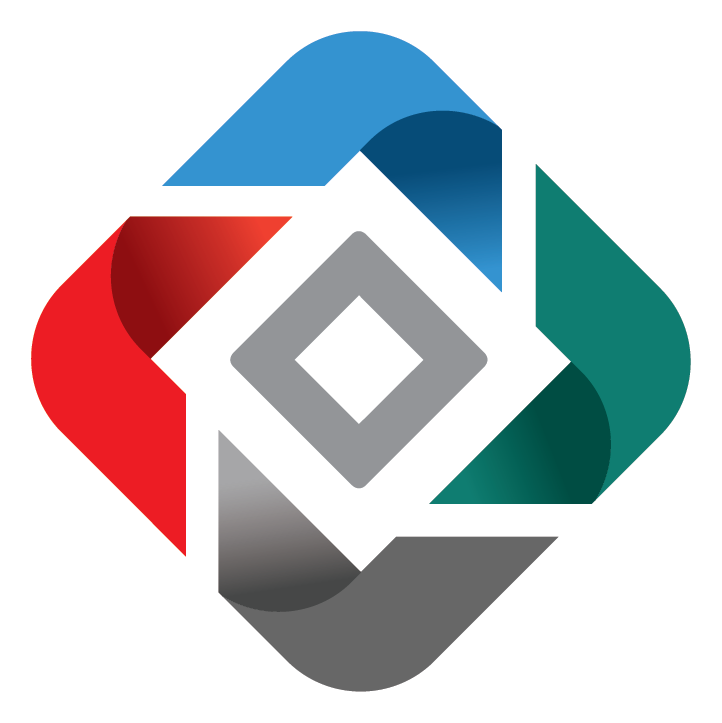 THANK YOU